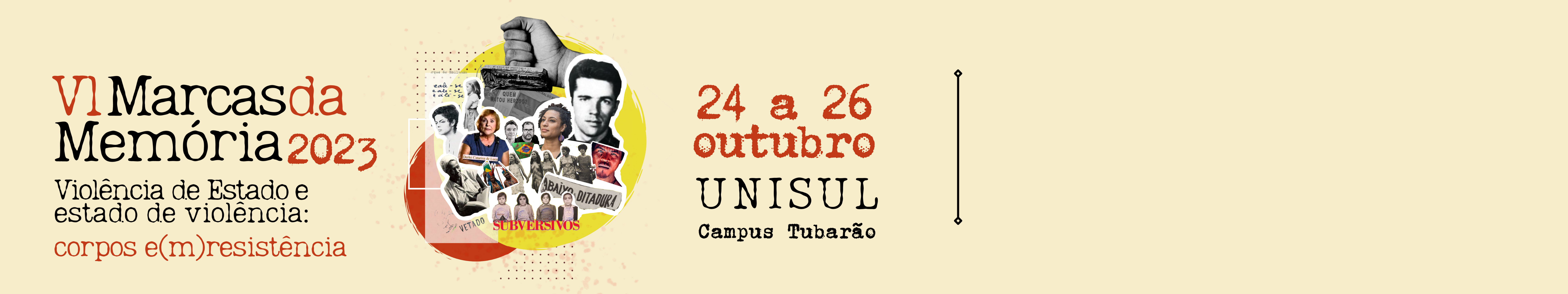 DIGITE AQUI O EIXO TEMÁTICO(exemplo: EIXO TEMÁTICO 1 – VIOLÊNCIA DE ESTADO)
TÍTULO DO TRABALHO
Autor 1 (SIGLA INSTITUIÇÃO)
Autor 2 (SIGLA INSTITUIÇÃO)
INTRODUÇÃO
Lorem ipsum dolor sit amet. In aspernatur accusantium et laborum repellendus ex ipsum labore qui impedit quae. 33 distinctio dolores est laudantium quaerat et galisum distinctio ut modi tenetur qui voluptatem nihil qui quia mollitia. Qui molestiae ipsum id perspiciatis alias hic facilis galisum. Aut veniam tenetur et minima repellat id repellat nobis ut ducimus internos et eveniet quia qui magni dolores. 
Et sapiente molestias est doloremque voluptatem ex labore quas sed totam eius. Est dolorem dignissimos qui earum quaerat non deserunt quam! Qui dolorum quod quo sunt possimus est internos odio ut eaque delectus id cumqu.
OBJETIVO GERAL
Sed nesciunt repellat vel optio sunt et excepturi consequatur. Id laudantium velit cum iure corrupti sit autem eaque qui ducimus voluptatem. 

OBJETIVOS ESPECÍFICOS
Sed nesciunt repellat vel optio sunt et excepturi consequatur. Id laudantium velit cum iure corrupti sit autem eaque qui ducimus voluptatem. Est harum dolorum quo facere quia est esse amet. Est sint consequatur hic totam numquam rem consequatur odio. 
CORPUS
Lorem ipsum dolor sit amet. In spernatur accusantium et laborum repellendus ex ipsum labore qui impedit  quae. Lorem ipsum dolor sit amet. In spernatur accusantium et laborum repellendus ex ipsum labore qui impedit  quae.
Imagem 2
Imagem 3
CONSIDERAÇÕES FINAIS E/OU CONCLUSÕES INICIAIS
Lorem ipsum dolor sit amet. In aspernatur accusantium et laborum repellendus ex ipsum labore qui impedit quae. 33 distinctio dolores est laudantium quaerat et galisum distinctio ut modi tenetur qui voluptatem nihil qui quia mollitia. Qui molestiae ipsum id perspiciatis alias hic facilis galisum. Aut veniam tenetur et minima repellat id repellat nobis ut ducimus internos et eveniet quia qui magni dolores. 
Et sapiente molestias est doloremque voluptatem ex labore quas sed totam eius. Est dolorem dignissimos qui earum quaerat non deserunt quam! Qui dolorum quod quo sunt possimus est internos odio ut eaque delectus id cumqu.
IMAGEM 1
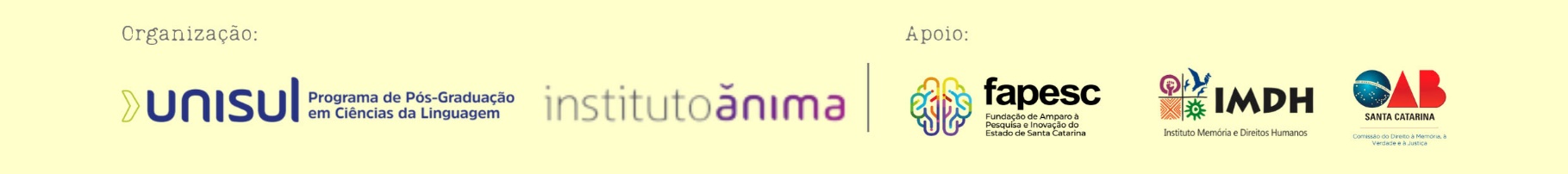